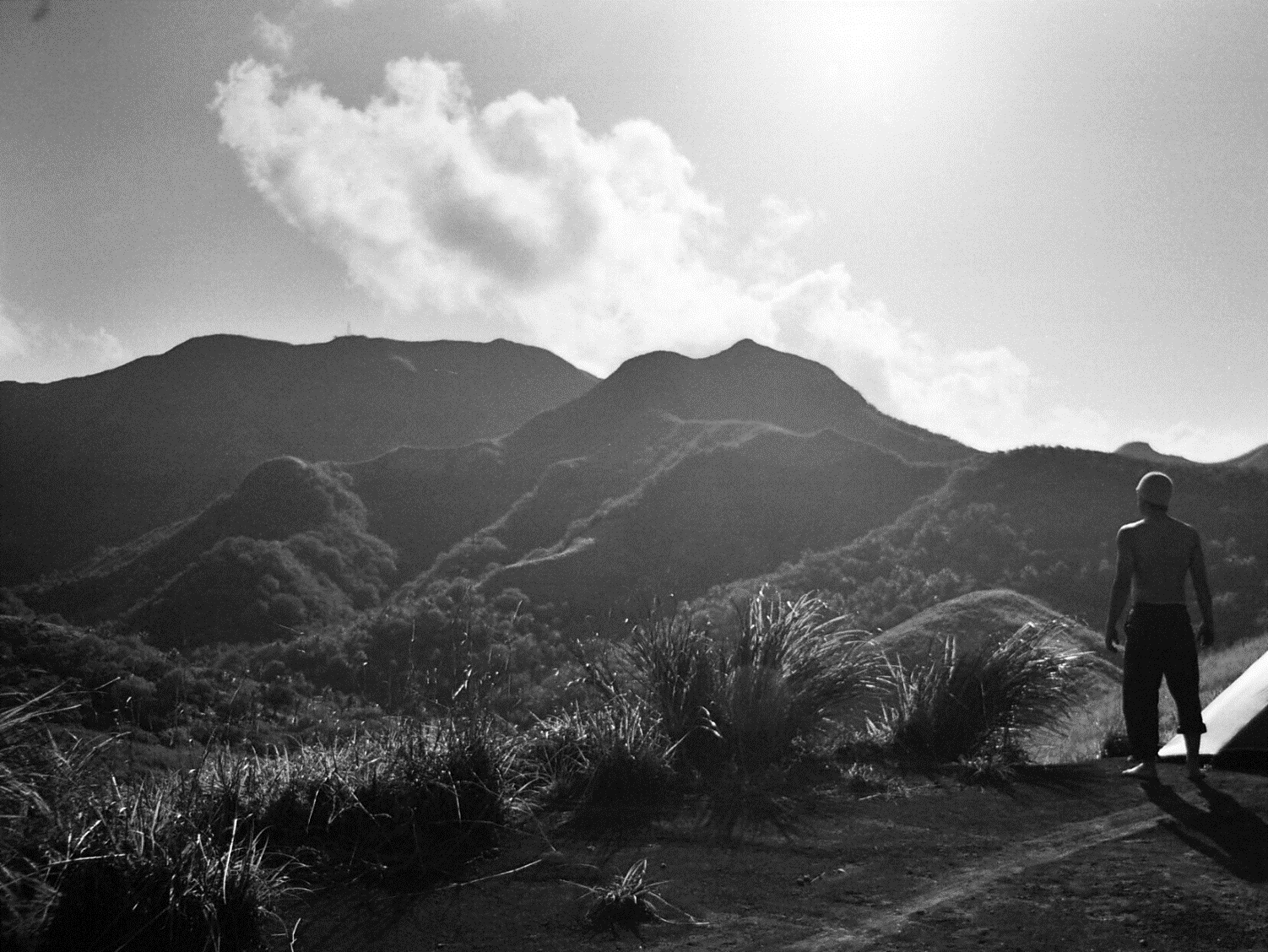 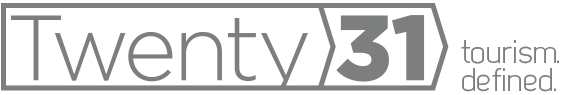 Micronesia Cruise Development – PATA Task Force 
Draft Report
Submitted by: 

Greg Klassen
Oliver Martin
Twenty31 Consulting Inc. on behalf of the Pacific Asia Travel Association
May 10, 2016
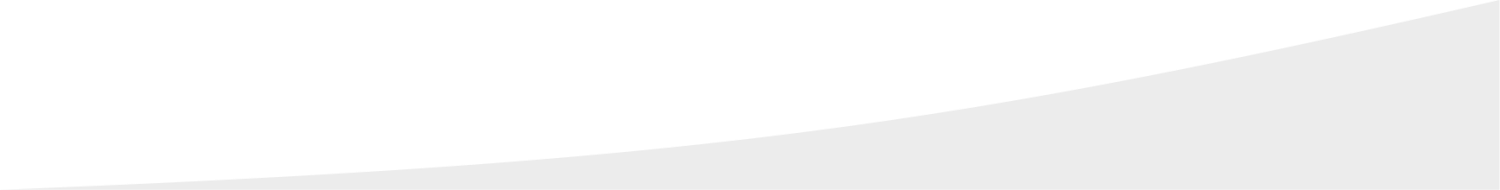 Objectives and Methodology
Objectives

To determine the benefits of homeporting a cruise line in Guam with sailings within the Micronesia region;

To determine the most feasible location for homeporting;

To determine the economic viability and benefits of suggested inter-island cruise itineraries, attractions and tours;

To identify the existing and potential demand by international source markets; and

To determine the ideal marketing strategy for critical stakeholder and policy making audiences.
Global Trends in Tourism
Adopting an experiential travel approach to product development can transform any destination from a place that sells hotel rooms and activities to one that offers world-class getaway experiences built around local connections, learning and creating lasting memories
The Likely Market: The Experiential Traveler
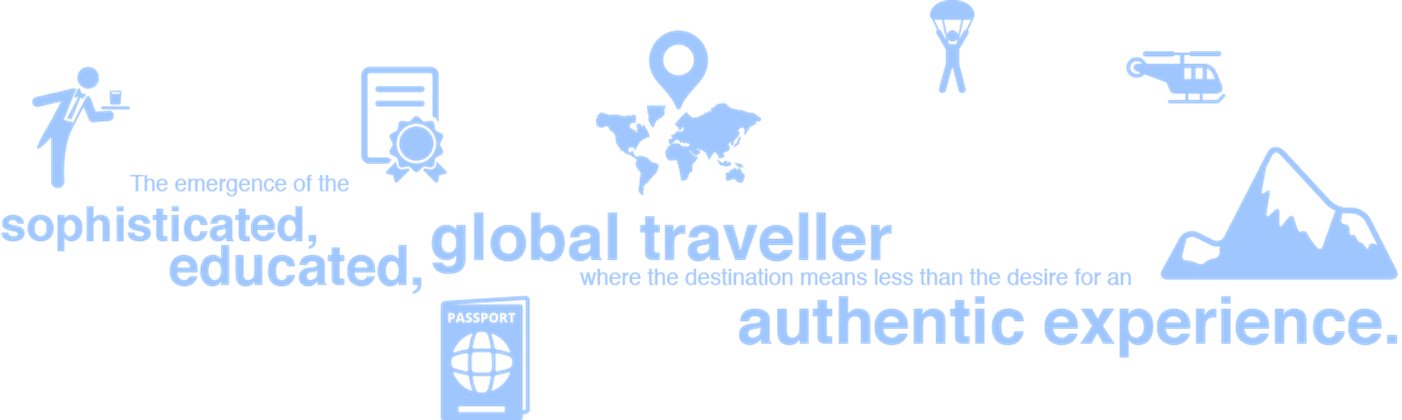 Global Trends in Tourism, cont’d
Two examples of new product experiences identified during the stakeholder consultation process:

Arts, Culture & Heritage Journeys – sharing with visitors the customs, traditions, arts, social qualities, ways of life, ideas, legends and the places of cultural, historical or other local significance that make Micronesia and its people unique. 

Authentic Micronesian food -  traditional recipes, cooking techniques, fresh herbs, seafood, and produce grown in spectacular places are key highlights for experience travelers. It’s about tasting and making delicious traditional local cuisine in the company of family, friends and local people. Experience travelers enjoy eating meals that use local ingredients and serve hand-made hearty Micronesian fare.
Global Trends in Tourism, cont’d
For the experienced traveler, it’s about learning about what has shaped Micronesians from the local indigenous heritage to the many who have made the region their home over the centuries.

There is a leadership role for MCA to play in partnership with GVB other government departments, Micronesian tourism boards and the private sector in identifying and helping to ready new products and experiences for market.  

In turn, the PATA Micronesia Chapter needs to work with its members, namely the established tour operators to sell these products and experiences either within their current itineraries and/or promote new package offerings.
Leadership Role
Guam presents the best option for a homeported cruise line within Micronesia:

Most established, mature tourism industry and supportive underlying tourism infrastructure
Better access to government and private sector investment options
Most developed port and ship maintenance facilities
Has the largest airport and best air connectivity within Micronesia with full service visa, customs and immigration services.
Most developed provisioning and servicing facilities (i.e., fueling, etc.) within Micronesia
Guam Visitors Bureau is beginning to target high-value travelers through their 20/20 plan, which would be a consistent market for a small ship experiential travel cruise offering
Global Trends in Tourism, cont’d
Tourism 2020 Plan and Cruise Development in Guam

This shift to experiential travel aligns with Guam’s focus on the need to target the high-value traveler. 

Cruise tourism, if positioned within the framework of the Tourism 2020 plan will help solidify Guam’s brand standing and encourage the ‘right’ type of traveler to visit Guam and by extension Micronesia. 

However, GVB and their Micronesian partners will need to better diversify the current product and experience offerings (i.e., beyond travel)
Addressing the Objectives – Benefits of Home Porting in Guam
Experiential travel is one of the fastest growing segments of the global travel and is a product line in demand by high-value, discerning travelers. The homeporting concept will allow Guam to better tap into this lucrative growth market.

Micronesia is also somewhat underserved by mainstream large ship cruise companies and mass-market tour operators (i.e., with exceptions for Guam and Saipan). A homeported small ship cruise line company will benefit from first mover status.

A homeported small ship cruise line will also allow Guam (and Micronesia) to retain a larger percentage of revenue vs. sail-through cruise lines due to revenue to Guam business and tax base supporting pre and post travel, airport fees, local infrastructure required for ship porting, maintenance, servicing, etc.
Cruise Tourism and Tourism 2020
Cruise tourism aligns with the following elements of the Tourism 2020 plan:
Improve Quality and Yield
Extend Average Length of Stay
Extend Tourism Beyond Tumon

Cruise tourism will:
Help with the dispersal of travelers and their spending in communities beyond Tumon
Improve sustainability and alleviate pressure on existing infrastructure
Help position Guam’s brand standing as an experiential travel destination (i.e., advocacy loop)
Addressing the Objectives – Determine Most Feasible Location
Guam, given it is the main hub in Micronesia, its significant airport infrastructure and direct access from major international hub markets is the logical location for a homeported cruise line. 

The main port terminal (and ideally H dock, following the planned renovations) would be the most feasible location (i.e., within the short-medium term) to port the proposed cruise line.

Based on the Task Force’s observations, we would recommend that an off-port facility (i.e., a purpose built/renovated boarding/departing terminal and/or a rented and secure space in a hotel) be used as the main check-in/check-out and holding facility (i.e., not conducted at the congested port)
Addressing the Objectives – Determine Viability of Inter-Island Cruises
Recommend a ‘proof of concept’ whereby one (or more) small ship cruise line companies would compete for the opportunity to set up and develop a program of annual sailings. This would likely help offset downside investment and set up risks for both the operator and Government of Guam (and partners).

Further economic analysis including devising an appropriate methodology to assess the economic impact of this proof of concept for both Guam and Micronesia will have to be done.

From a product and experience development perspective, the proof of concept will likely require a concerted effort to identify existing and new truly authentic tourism experiences and products aligned with those in demand by experiential travelers.
Addressing the Objectives – Identify International Demand
The main target of small ship cruise lines is the experiential traveler – one of the fastest growing segments of global traveler - representing up to 35% the total global travel market. 

The Experiential traveler also aligns with the Expat market numbering anywhere from five to eight million consumers in the main Asian hubs of Shanghai, Tokyo, Seoul, Beijing, Singapore, Bangkok, Kuala Lumpur and Sydney. 

It’s important to note that while there is some crossover,  the traditional “big ship” cruise passenger bears little resemblance to the small ship cruise passenger seeking learning expeditions.
Addressing the Objectives – Determine Ideal Marketing Strategy
A small ship cruise line in Micronesia would benefit from a first mover opportunity and spur increased investment in this underserved, yet growing tourism market – positioning the region as ‘open for business’ (i.e., the world is also running out of new regions to develop cruise tourism and Micronesia is largely un-developed)

Opportunity to cruise the virtually last untapped cruise region of the Blue Continent

Differentiates tourism offerings and help shift the region away from the current but declining reliance on mass-tourism
Addressing the Objectives – Determine Ideal Marketing Strategy
A proof of concept test and a collaborative partnership with a cruise company – not a one-way government to industry handout nor a push for a capital intensive investment (i.e., as required by a large cruise line for viable port facilities).

Leverage existing infrastructure where possible, or with minimal investment as possible, additional facilities to process small cruise ships, passengers and goods on board,  and require limited government investment beyond requested tax credits and labor market offsets.

Shift pressure away from Tumon, yet still encourage spending within Micronesia
Why A Small Ship Cruise Focus is Right for Guam and Micronesia
Small ship cruise companies tend to focus on high-value, experiential travelers. With Micronesia’s cultural, historic and pristine natural environments it will be likely in high demand.

Small ship cruise companies tend to be more open in working with local governments, tourism boards and tourism industry associations in partnership vs. the larger ship companies, which have a tendency to want to control the complete value chain and decision process.

A small ship cruise industry would very likely retain more wealth within Guam and Micronesia’s economy.
Why A Small Ship Cruise Focus is Right for Guam and Micronesia
Ships can either dock at port facilities or drop anchor within a harbor and tender (ferry) passengers to shore. These ships tend to place a lower environmental footprint on a destination.
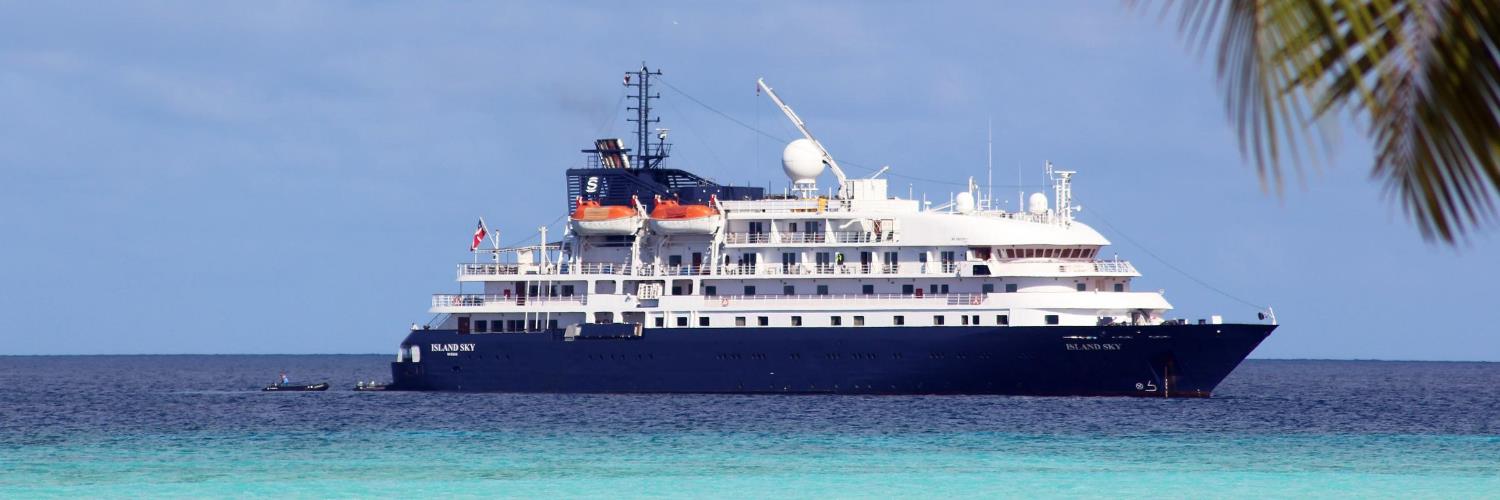 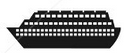 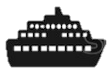 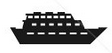 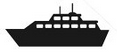 50 – 400 Passengers
401 – 2,000 Passengers
2,001 – 3,000 Passengers
3,001+ Passengers
Why A Small Ship Cruise Focus is Right for Guam and Micronesia
Some common definitions of cruise ship sizes, with Berlitz and Fodor considered the ‘industry-standard’. Guam’s and Micronesia’s best prospect for a homeported ship would be in the boutique to small size category (i.e., 50 to 350 passengers).

Berlitz (the "Michelin Star" of cruising)
Boutique: 50 to 250 paxs; Small: 251 to 750 paxs; Mid: 751 to 2,000 paxs; Large: 2,001+ paxs

Fodors
Small: 70 to 350 paxs; Mid: 400 to 1,700 paxs; Large: 1,800 to 4,500 paxs

Cruise Critic
Small: up to 1,199 paxs; Med: 1,200 to 2,000 paxs; Large: 2,001+ paxs
Why A Small Ship Cruise Focus is Right for Guam and Micronesia
Guam’s current port and infrastructure facilities are more suited to a small ship, not to mention the major limits on port and infrastructure in the other Micronesian islands.

A small ship cruise industry would very likely require less capital-intensive infrastructure development.

A homeported small-ship cruise company would fully align with the Tourism 2020 plan and could possibly stimulate other companies to enter the market, thereby positioning Guam and Micronesia as a small-ship, experiential travel hub.
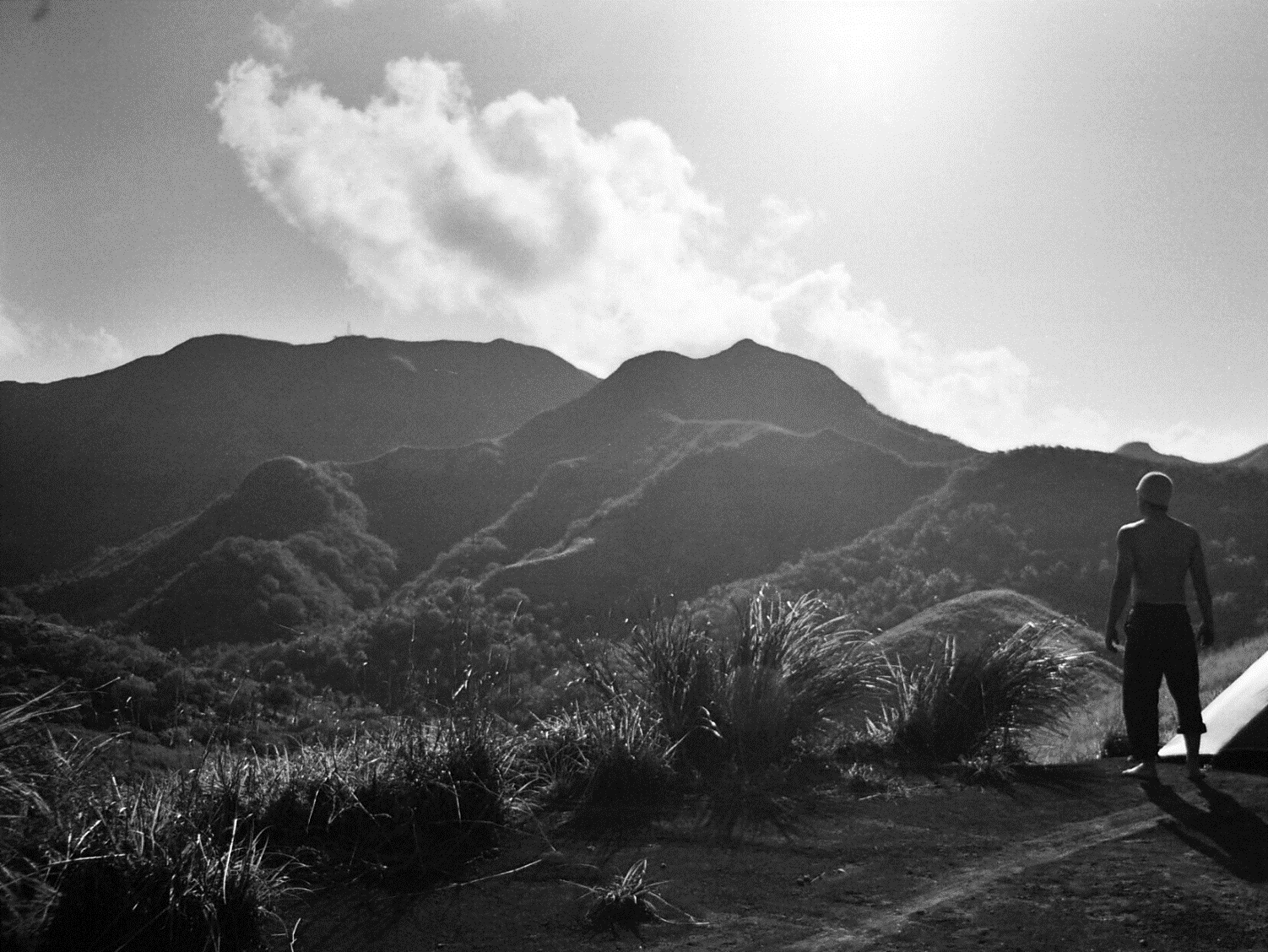 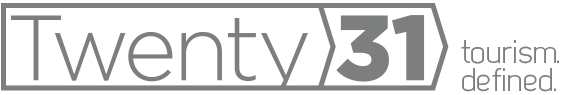 SWOT Analysis
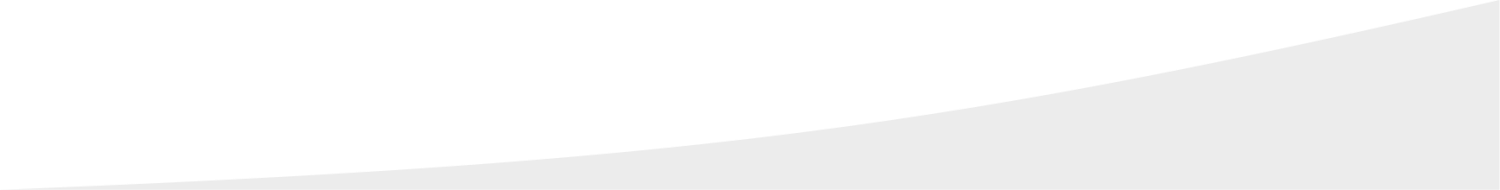 SWOT Analysis - Prioritization
The following matrix outlines the various SWOT factors in rank order according to stakeholder opinion and a materiality analysis related to Micronesia cruise tourism. Given the larger number of factors, this ‘SWOT map’ does present some challenges in terms of risk/opportunity management.
SWOT Analysis - Prioritization
While identified as weaknesses, factors 1 and 2 are included in opportunity factor 2 – Tourism Infrastructure – which cited by stakeholders during the survey as a high-potential opportunity for Micronesia. The opportunity to enhance tourism infrastructure referred to cruise port infrastructure, attractions and entertainment and site development.
SWOT Analysis - Prioritization
For opportunities, 1, 3 and 4, stakeholders believe these to be the key factors Micronesia needs to address to successfully implement cruise tourism. 
Factors 2 and 4, were innovative opportunities brought forward that should be considered and researched to determine potential partnerships and leverage within these factors.
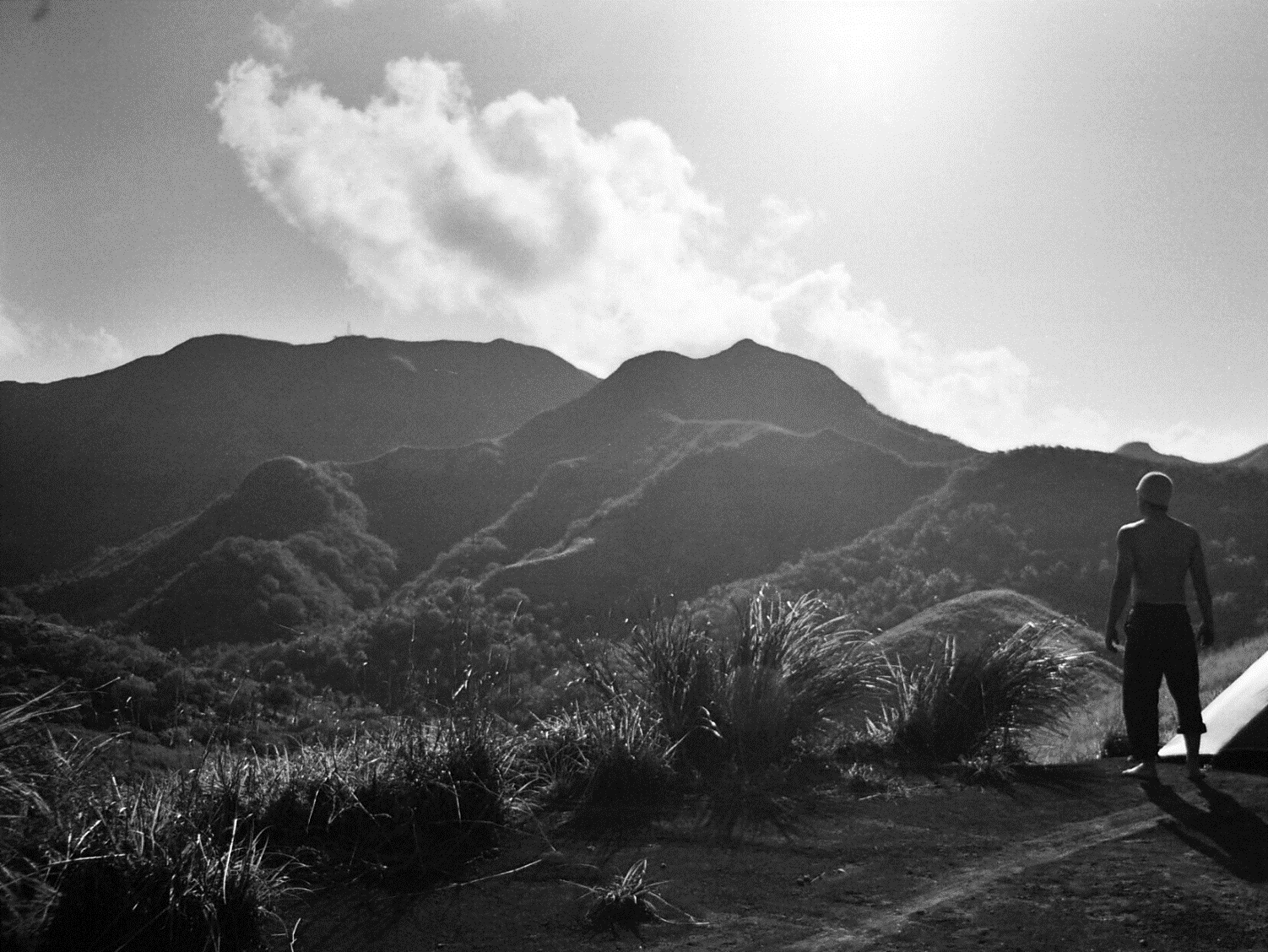 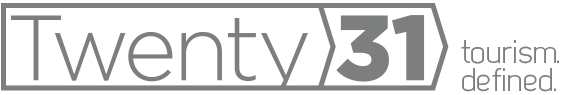 Strategic Pillars Needed to Develop Cruise Tourism
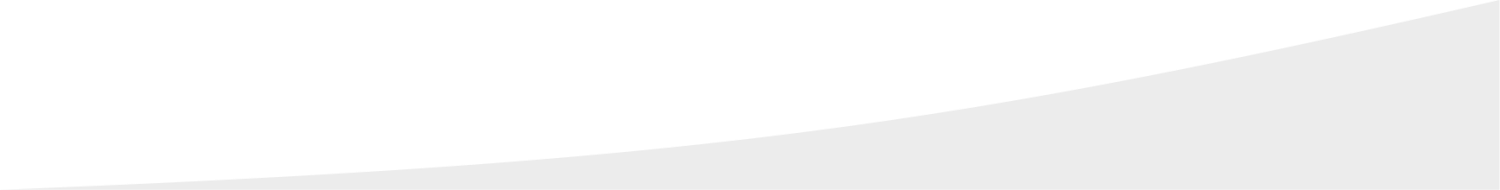 Strategic Pillars
Pillar #1 - Community Engagement and Collaboration with Micronesian Islands

This refers to the level of involvement and cooperation from stakeholders involved in the Micronesia tourism industry, including community businesses, the various associations and non-profits, national, regional and traditional governments, and the residents of Micronesia. 

Inter-island partnerships throughout Micronesian Islands
Community Awareness and Education
From Broadcast to Engagement
Gain Cruise Tourism Buy-in 
Strategic Communication
Strategic Pillars, cont’d
Pillar #2 – Destination Management – (B) Attractions & Experiences

Themed Product Development
Invest in site and attraction development enhancing main attractions and establishing new ones for each of the islands within the prioritized themes of: 
(1) Unique Culture and Way of Life – highlighting the unique traditions and way of life of each island including inhabited islands 
(2) Eco Tourism – highlighting nature, outdoor recreation and environmental sustainability and 
(3) History – highlighted the rich history and traditional stories of each island.
(4) International marketing and promotion
(5) Infrastructure.
Strategic Pillars, cont’d
Pillar #2 – Destination Management – Resource Management

Stakeholder Collaboration
Engage with cultural officers and traditional leaders of each island on a continual basis to gain insight on issues, improvements and enhancements creating a common objective for all parties to propel toward

Curate an education and mentorship program with all levels of stakeholders -  tourism officials, cruise companies, successful operators and beginner operators – to leverage best practices, develop new practices, foster innovation and educate all operators on cruise industry benefits and opportunities.
Strategic Pillars, cont’d
Pillar #2 – Destination Management – Resource Management

Interactive Itinerary Development

Work with established, new and prospective operators to develop variable priced packages and itineraries (and associated marketing collateral) highlighting the major attractions and unique products and experiences cultivating a hands-on and interactive experience for visitors. Ensure a unified standard of expected service levels from all operators. 

Port facility, ground transportation, hotels and attraction development infrastructure improvements are necessary to allow a positive experience for increased visitors, further Micronesia exploration and extended pre/post stays.
Strategic Pillars, cont’d
Pillar #3 – Cruise Infrastructure – (A) Key Assets

Cruise infrastructure are the facilities required to deliver a seamless visitor experience and effectively manage cruise tourism from the arrival through to visitor departure. Infrastructure includes ports, airports, air access, safety and security, and food and logistics. 

Air Travel 
GIA is well-suited for cruise passenger traffic. Guam also has sufficient air access as do many of the other islands. 

Guam Cruise Port
With some upgrades the Guam Port will be suitable for cruise tourism. The current facility provides the ability to ferry cruise passengers into and out of the port. Enhancements would allow for the cruise passengers to disembark at the dock easily accessible to shopping, tours and transportation. Upgrades are required to facilitate the security and immigration processes of the passenger influx.
Strategic Pillars, cont’d
Pillar #3 – Cruise Infrastructure – (B) Weaknesses

Ground Transportation
Significant transportation infrastructure improvements are required to enhance the road network to ensure they are safe, reliable and affordable to easily, safely and effectively transfer visitors from the ports to attractions. 

Ports
There are no ship ports that are cruise-ship ready to disembark an increased number of cruise passengers. Furthermore smaller islands will be more challenged to build the port infrastructure required including the possibility of expanding channels and/or building the cruise ports from scratch. Loads of additional resources, staff and equipment may be required.
Strategic Pillars, cont’d
Pillar #4 – Cruise Market Research

Cruise market research of trends, competitors, performance measures, target markets and visitor experience will provide insight and allow for effective decision making with regards to resource allocation, asset development and promotion of Micronesia Cruise Tourism. 

Economic Development
Key performance indicators to consider include: overall cruise visitor spend, attraction attendance and revenue, and  job creation. All relevant islands and small businesses should be included. Some islands have already been exposed to cruise tourism and may have pre and post cruise tourism data available.
Strategic Pillars, cont’d
Pillar #4 – Cruise Market Research

Competitive Scan
  Conduct a competitive scan of similar destinations offering cruise tourism including  strengths, challenges, best practices, lessons learned, asset inventories, infrastructure requirements, and positive and negative impact on the community and environment. Analyze cruise ship industry standards and compare to Micronesia offerings.

Visitor Profile and Experience 
 Key performance indicators to consider include: overall cruise visitor spend, vendor revenue from cruise passengers and job creation.
Strategic Pillars, cont’d
Pillar #5 – Resource Allocation

Resource Allocation refers to the budget and staff resources that the Micronesian respective governments and overall tourism industry have to develop and promote cruise tourism. 

Destination Development Strategy
Implement a strategic plan to align tourism policies and objectives to evaluate all funding requests and development opportunities – attraction and site development, training and education, infrastructure and marketing, and methodically prioritize cruise tourism spend to maximize economic development. 

To create such a visitor experience elements of the destination plan must encompass asset analysis, governance, advocacy, political partnerships, regional and local partnerships, brand and infrastructure and realistic goals and quotas must be established.
Strategic Pillars, cont’d
Pillar #5 – Resource Allocation

Collaboration and Partnerships
Although recognized that collaboration is not “new or innovative” it has come up many times throughout this study and was again a key factor to effectively managing resources. Effective communication and engagement will foster more buy-in and investment from smaller islands and businesses who could provide funds and staff as well as reduce hesitations and resistance. Leverage and/or develop government, local and regional partnerships to share resources, education and best practices. 

Develop partnerships with cruise lines to co-invest in the marketing and promotion of Micronesia as a destination

Encourage product and service development and education. Each island should consider investing a portion of their budget into cruise tourism as well.
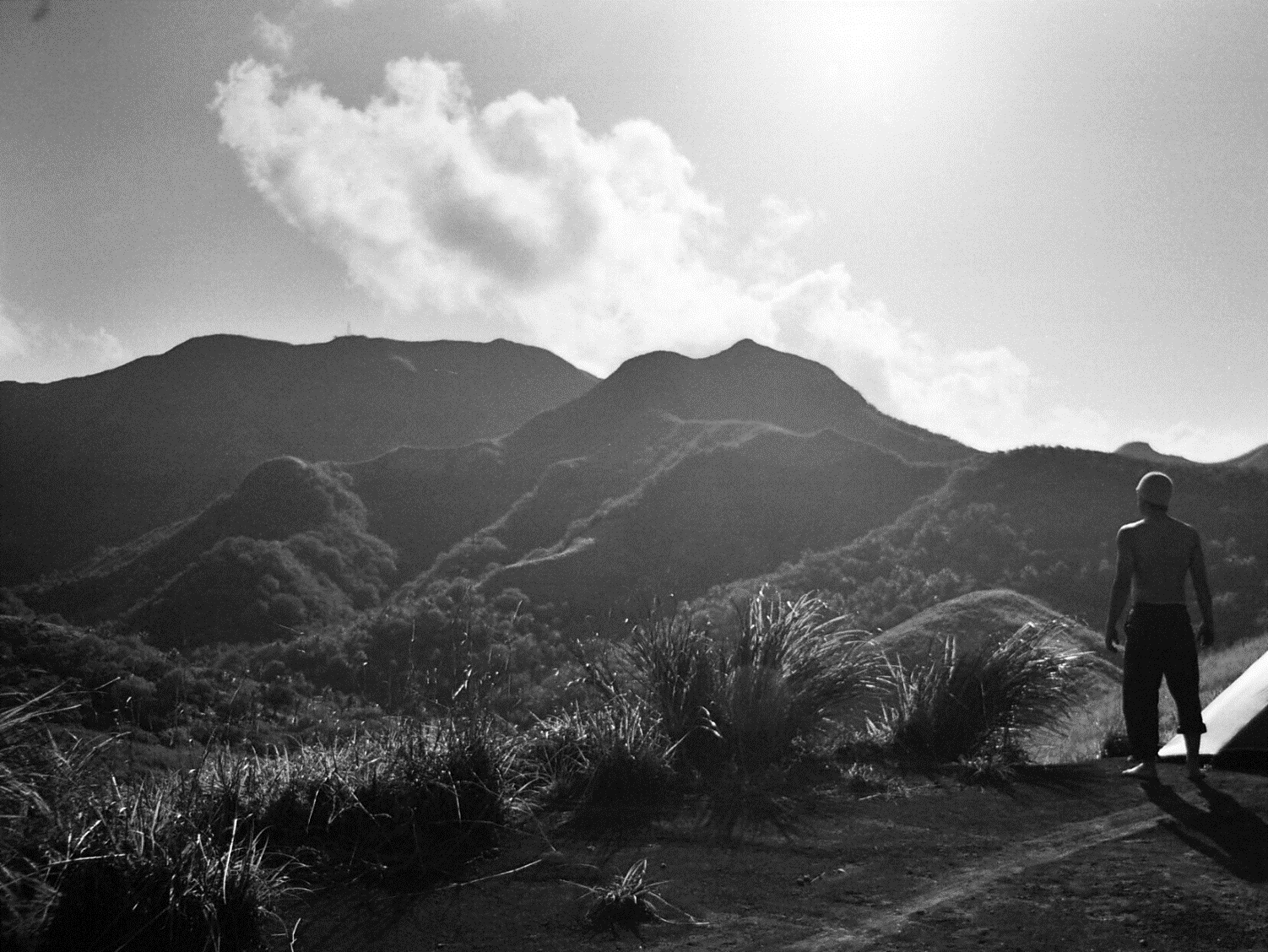 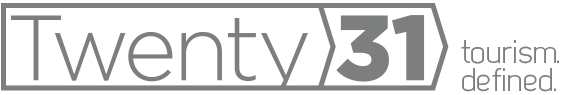 Next Steps
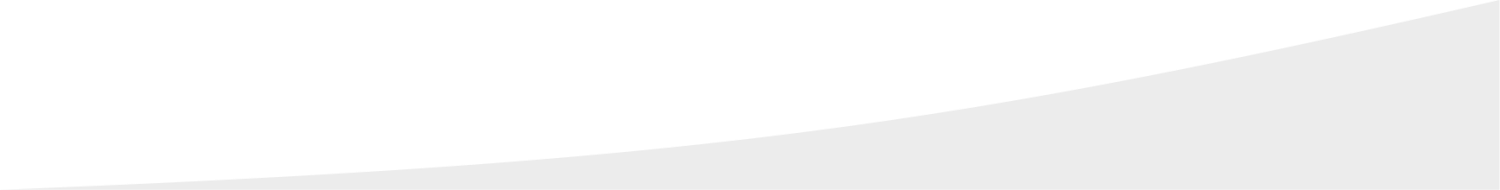 Strategic Pillars, cont’d
The next 90 days will be critical to ensuring this strategy maintains momentum.  In order to support, it is strongly recommended that this strategy be as broadly communicated and socialized as possible: 

Review and Communication:--June, July, August 2016
Review, comment and discuss and then approve and endorse the strategy with all key working group members

Communicate strategy internally to Guam and Micronesian tourism industry and economic development stakeholders

Communicate strategy to other key groups in Guam…citizens groups, etc

Communicate strategy to other key groups in key Micronesian countries, territories and regions impacted by strategy
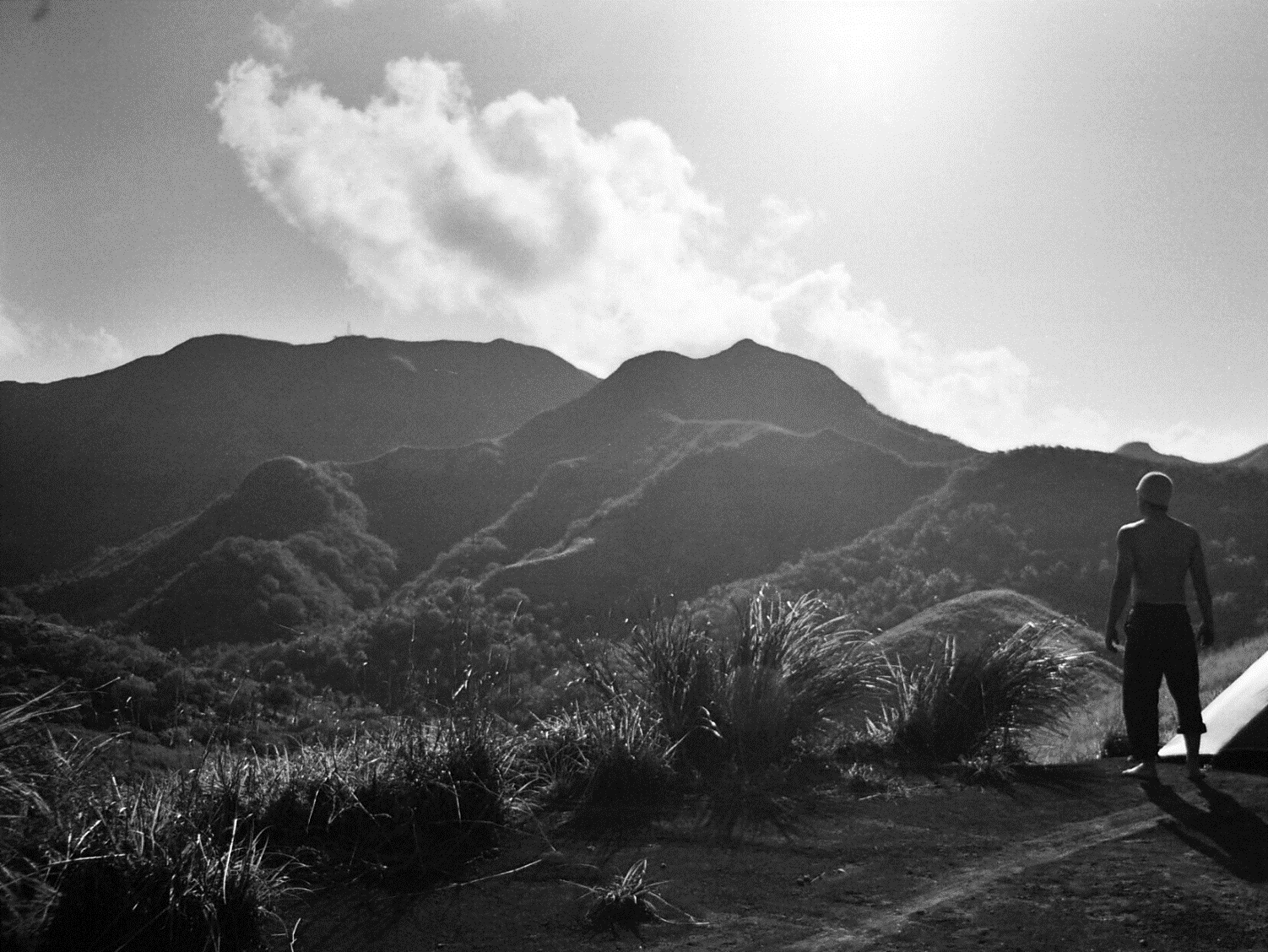 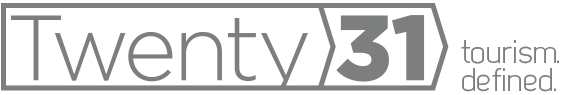 Thank you for your kind attention

www.Twenty31.org
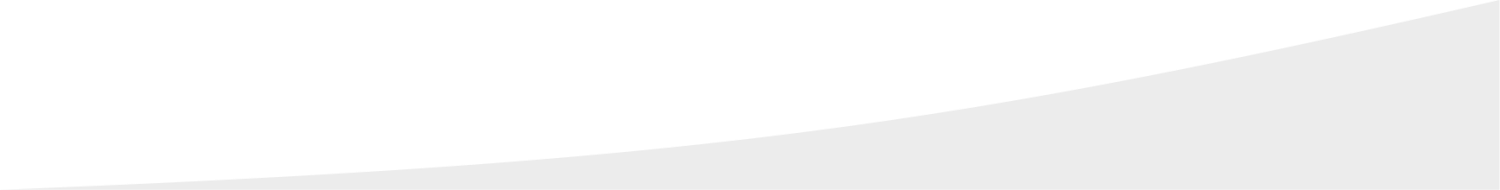